สำนวนที่ใช้ในห้องเรียน
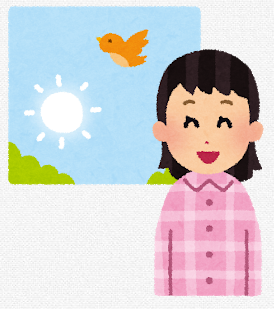 おはようございます
สวัสดีตอนเช้า
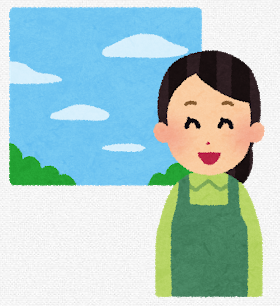 こんにちは
สวัสดีตอนกลางวัน
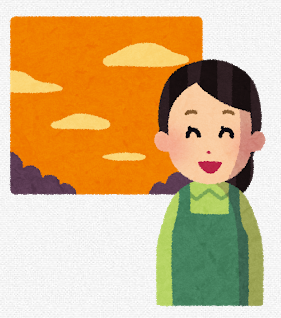 こんばんは
สวัสดีตอนเย็น
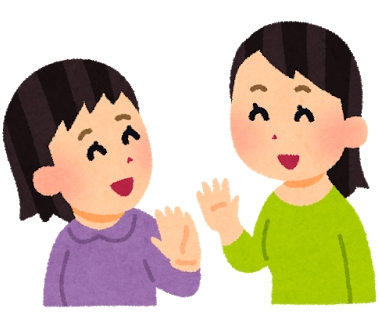 またあした
เจอกันพรุ่งนี้
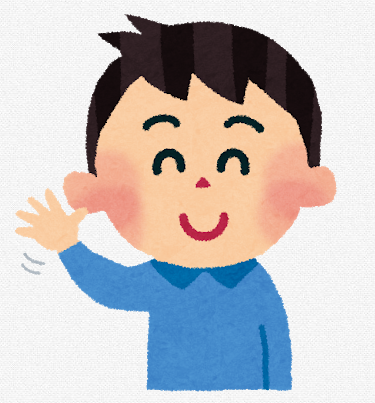 バイバイ
บ๊าย...บาย
さようなら
ลาก่อน
ขอบคุณค่ะ
ありがとうございます。
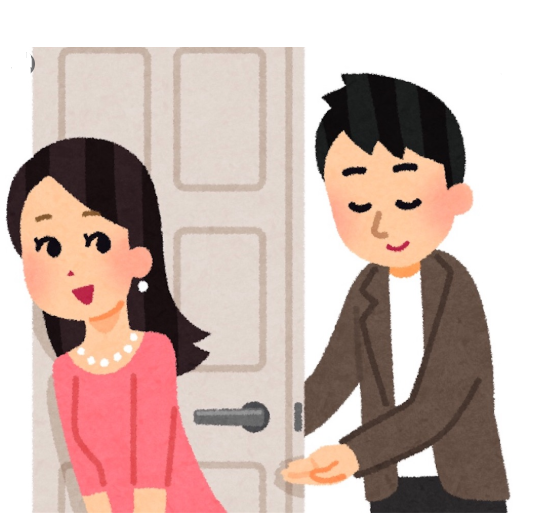 どういたしまして。
ไม่เป็นไรครับ
いいえ。
すみません。
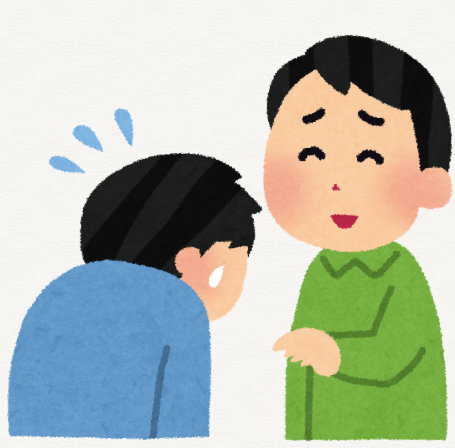 ไม่เป็นไรครับ
ขอโทษครับ
いただきます。
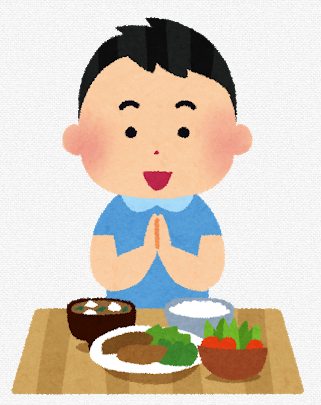 ใช้พูดก่อนทานอาหาร
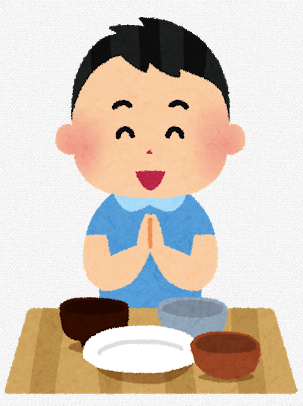 ごちそうさまでした。
ใช้พูดเมื่อทานหมดแล้ว
ไปดีมาดีจ้า
いってらっしゃい。
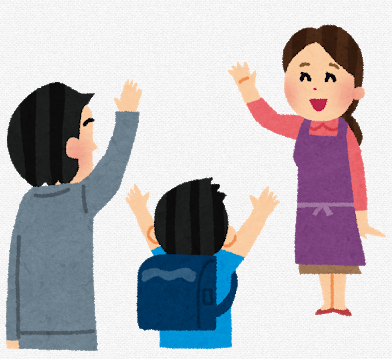 いってきます。
ไปก่อนนะครับ
おかえりなさい。
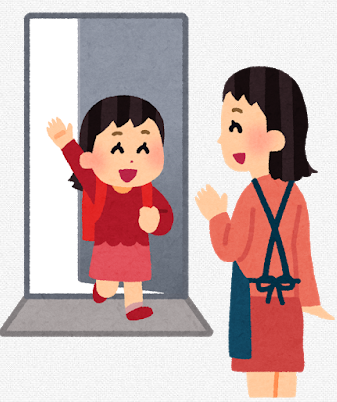 ただいま。
ใช้พูดตอบรับเข้าบ้าน
กลับมาแล้วค่ะ
きりつ
れい
ちゃくせき
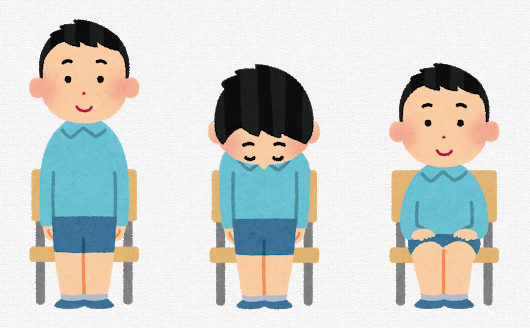 ลุกขึ้น
ทำความเคารพ
นั่งลง
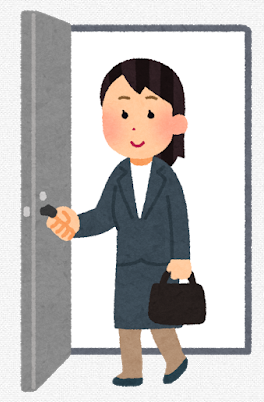 ขออนุญาตค่ะ
しつれいします。
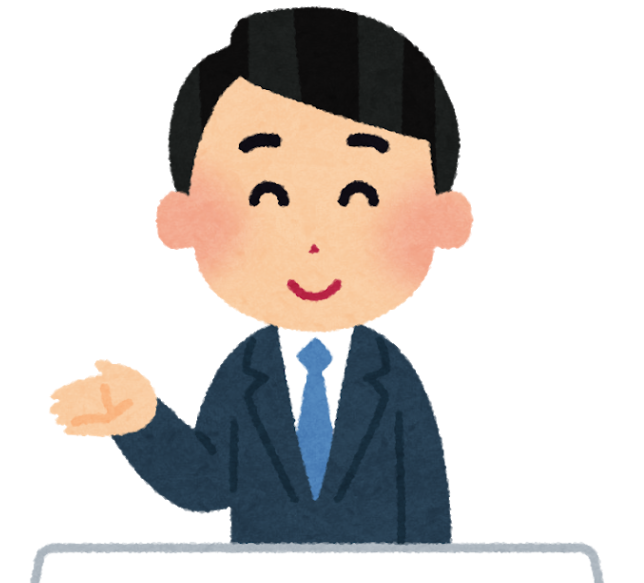 はい、どうそ。
เชิญครับ
はじめます。/
はじめましょう。
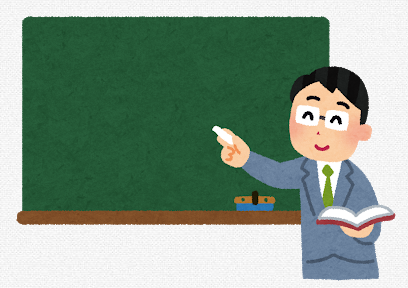 เริ่มกันเถอะ (ใช้พูดก่อนเริ่มเรียนหรือเริ่มทำกิจกรรมอย่างใดอย่างหนึ่ง)
はじめまして。わたしはヤヤーです。
タイから　きました。
どうぞ　よろしく　おねがいします。
การแนะนำตัว
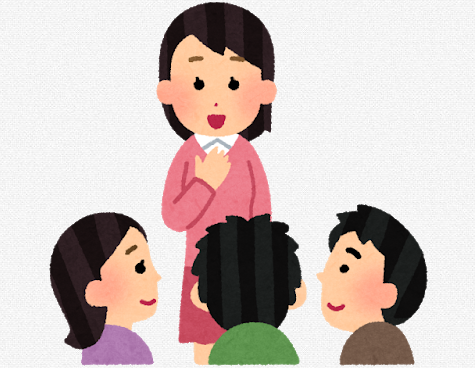 การแนะนำตัว
はじめまして。わたしはヤヤーです。
タイから　きました。
どうぞ　よろしく　おねがいします。